知识点位置
任务1分析决策过程
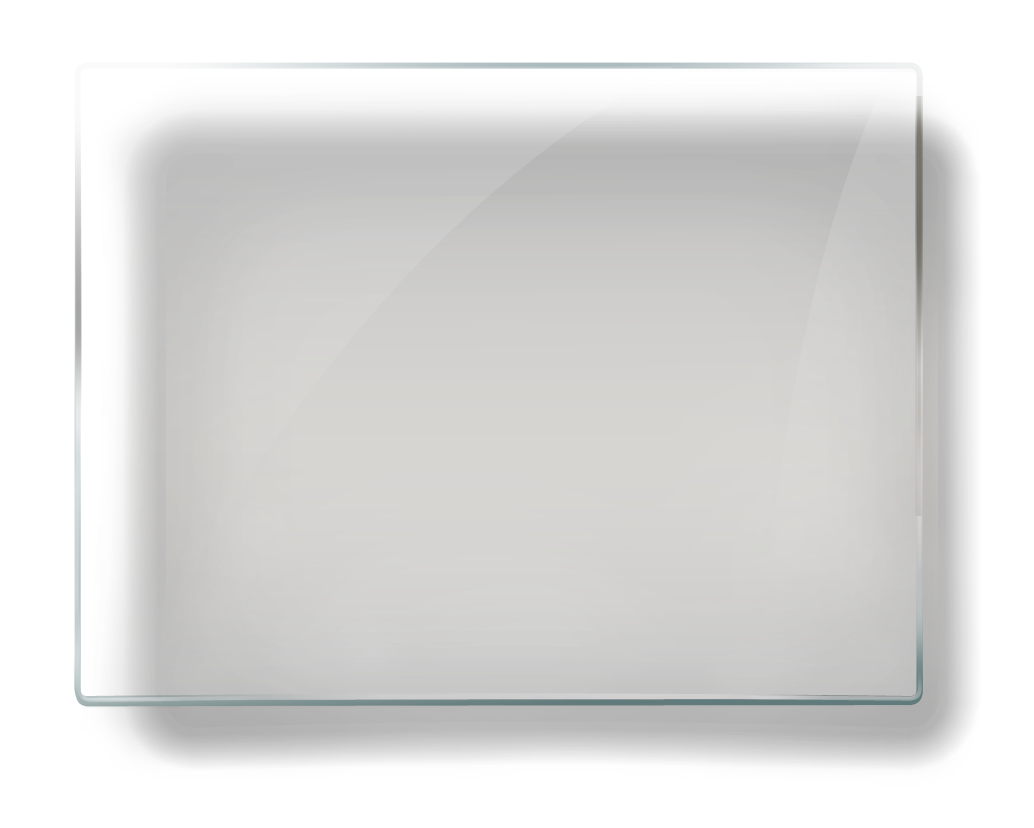 模块2
科学决策
决策的含义及原则
02   内容讲授
03  总结
01    学习目标
知识目标
掌握决策的含义及原则
学习目标
能进行有效沟通
能力目标
学会运用决策的基本理论和程序对实际问题进行科学决策
掌握沟通的含义及内容
02   内容讲授
03  总结
01    学习目标
决策的含义
决策是指组织或个人为了实现既定的目标，在掌握充分的信息和对有关情况进行深刻分析的基础上，用科学的方法拟定并评估各种方案，从中选出合理方案的分析判断过程。
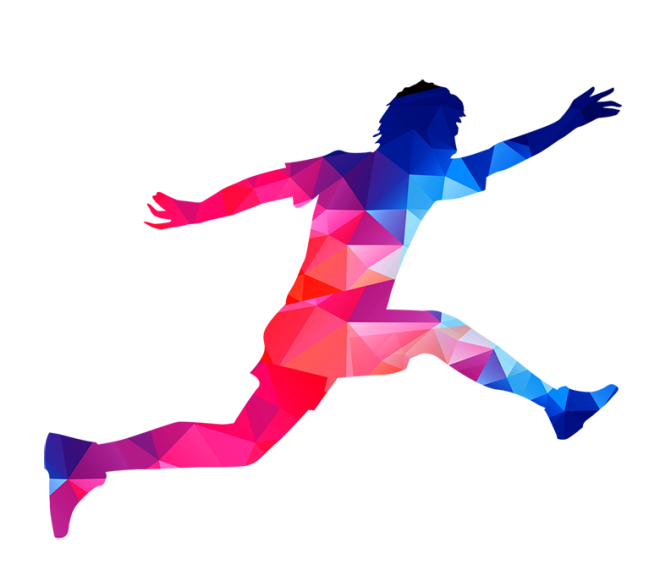 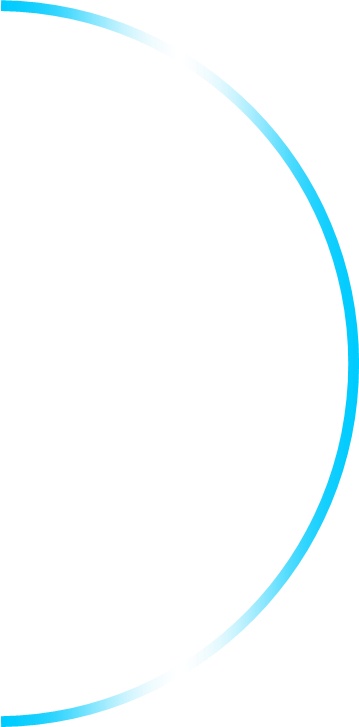 决策的前提：要有明确的目标。
1
决策的条件：要有若干个可行方案可供选择。
2
决策的重点：比较分析备选方案。
3
决策的实质：主观判断过程。
4
决策的实质：选择一个满意答案。
5
02   内容讲授
03  总结
01    学习目标
添加
标题
决策决策的含义
对决策的含义的理解
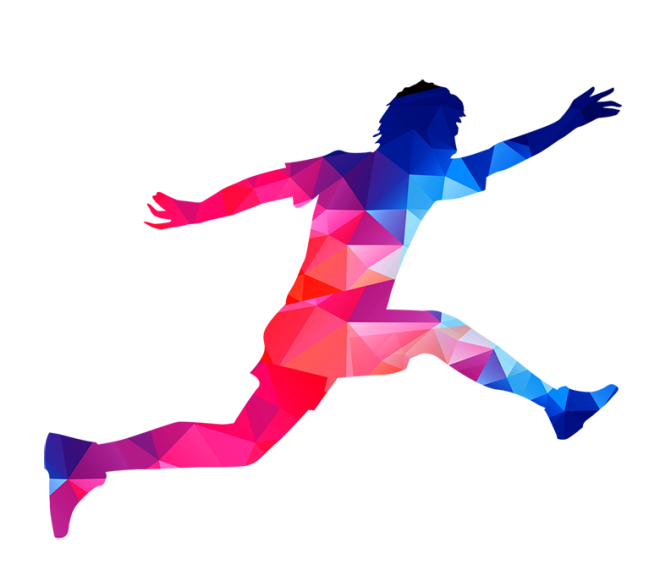 02   内容讲授
03  总结
01    学习目标
决策的原则
决策遵循的是满意原则，而不是最优原则
决策要达到最优必须满足下列条件：
容易获得与决策有关的全部信息
真实了解全部信息的价值所在，并据此拟订出所有可能的方案
准确预测每个方案在未来的执行结果
现实中实现最优的条件往往难以达到
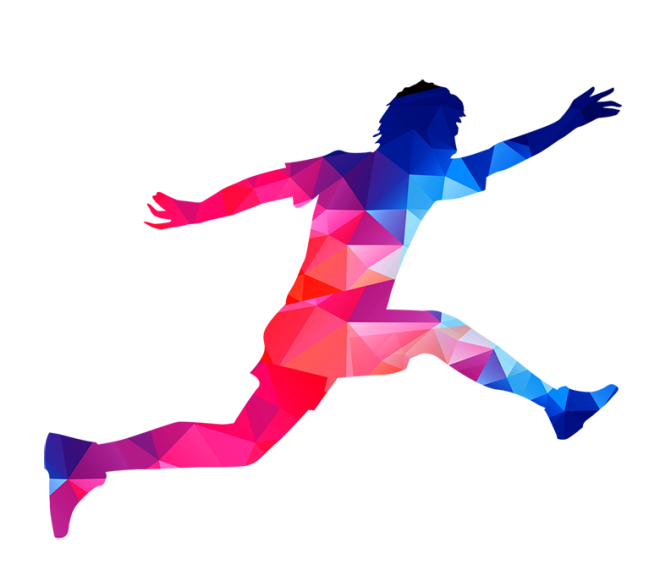 02   内容讲授
03  总结
01    学习目标
决策的依据
管理者在决策时离不开信息
数量和质量的要求
进行成本－收益分析

适量的信息是决策的依据
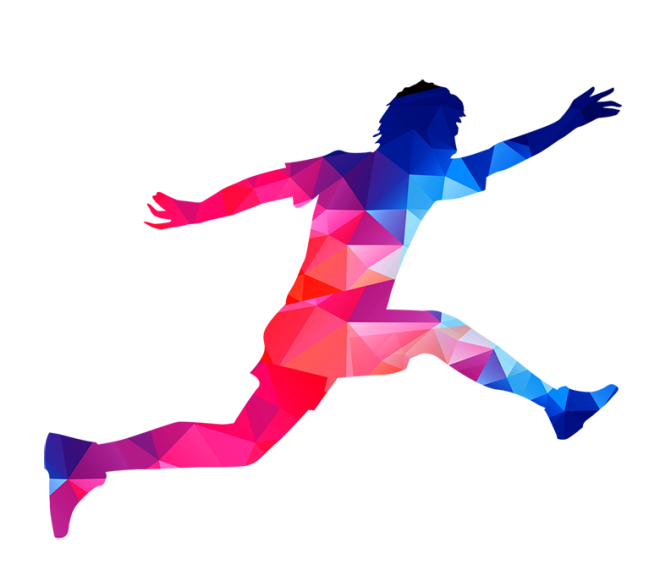 1
决策的含义
2
决策的原则和依据
02   内容讲授
03  总结
01    学习目标
明 年 工 作 计 划
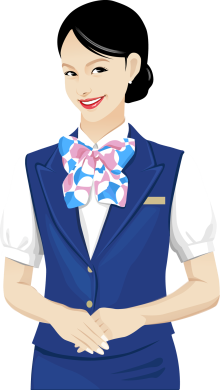 谢谢观看
管理学基础
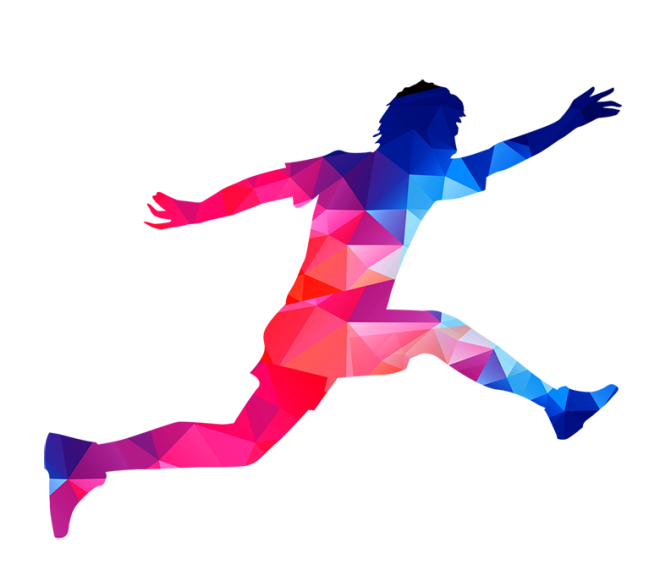 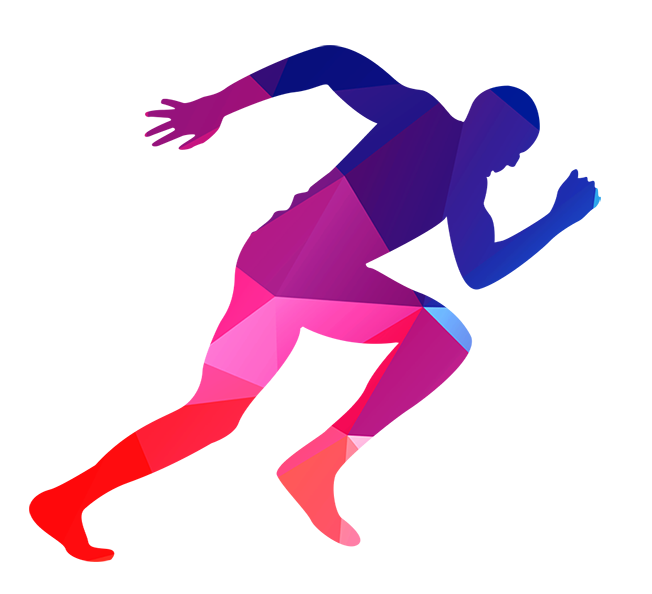 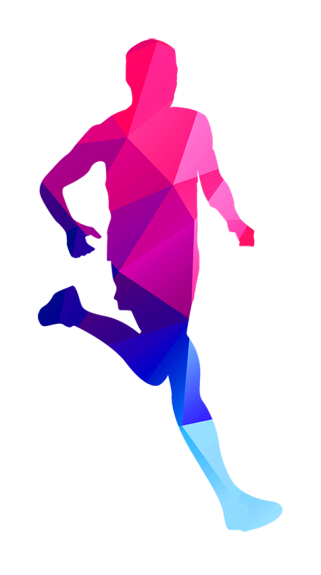